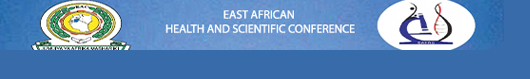 The 7th EAHSC
Detection of human papillomavirus DNA in tumors from Rwandese breast cancer patients
Dr. Habyarimana T1,2,3, Attaleb M1, Mazarati JB3, Bakri Y2, El Mzibri M1
1. Biology and Medical Research Unit, Centre National de l'Energie, des Sciences et des Techniques Nucléaires (CNESTEN), Rabat, Morocco. 
2. Biology of Human Pathologies Laboratory (BioPatH), Faculty of Science and Human Pathologies Center (GenoPatH), Mohammed V University (FSR - Mohammed V University), Rabat, Morocco. 
3. Biomedical Services Department, Rwanda Biomedical Center (RBC-BIOS),
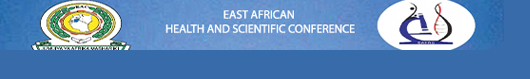 Background
Epidemiology of BC
Incidence 
North Africa:
34.4 per 100,000 women
Central Africa:
 26.8 per 100,000 women
Western Africa
38.6 per 100,000 women
Eastern Africa
30.4 per 100,000 women
Southern Africa 
38.9 per 100,000 women
Mortality  
North Africa:
17.4 per 100,000 women
Central Africa
 14.9 per 100,000 women
Western Africa
20.0 per 100,000 women
Eastern Africa
15.6 per 100,000 women
Southern Africa 
15.5 per 100,000 women
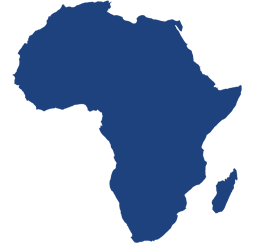 The incidence of BC in Africa is expected to double by 2050
Precise incidence figures in Africa are lacking in most countries.
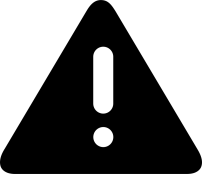 2
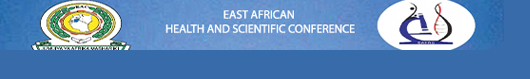 Background
BC risk factors
Endogenous risk factors involved in carcinogenesis
(Genetic susceptibility)
Exogenous factors involved in carcinogenesis
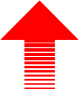 18% infectious agents
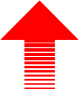 12% viral infections
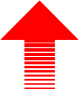 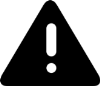 33% in Africa
3
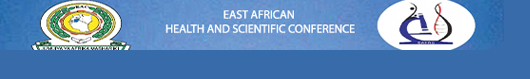 Background
HPV  in cancer
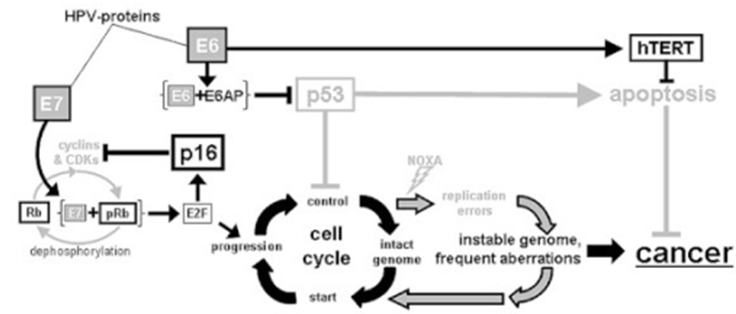 HPV in cervical cancer
The oncogenic mechanisms used by HPV to induce CC
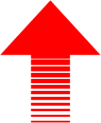 Alpha group  
5, 6, 7, 9 and 11
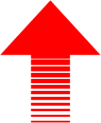 Model for HPV in BC
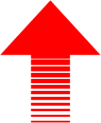 30 HPV types
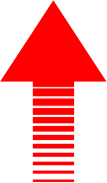 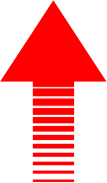 HR-HPV:
16, 18, 31, 33…
LR–HPV:
6, 11, 40, 42…
4
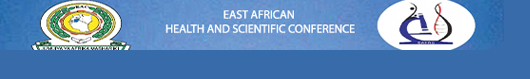 Objective
The study aimed to assess the presence of HPV DNA in breast cancer cases from Rwanda and to evaluate the association between HPV infection and clinico-pathological features.
5
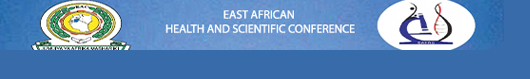 Materials & Methods
47 archived BC FFPE tissues (25-74 years old)
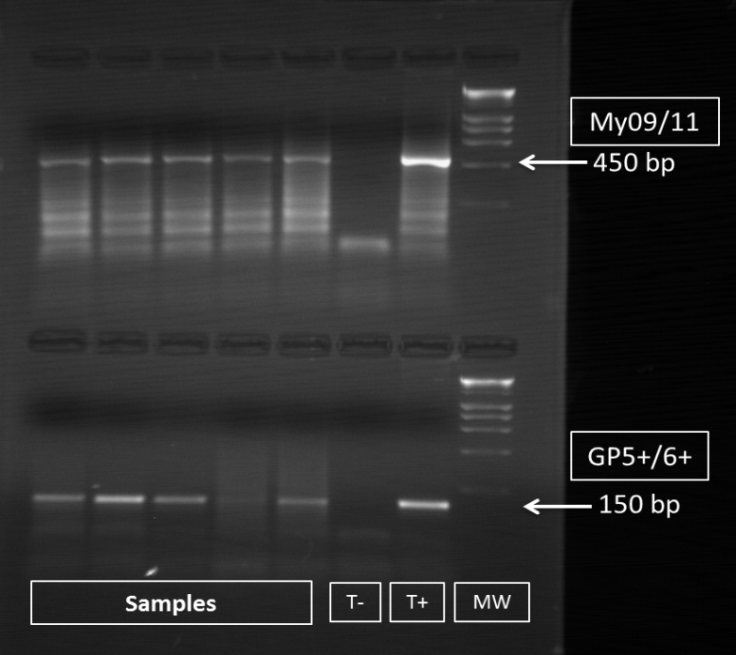 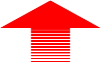 HPV detection
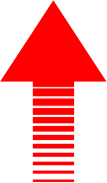 Nested PCR
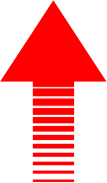 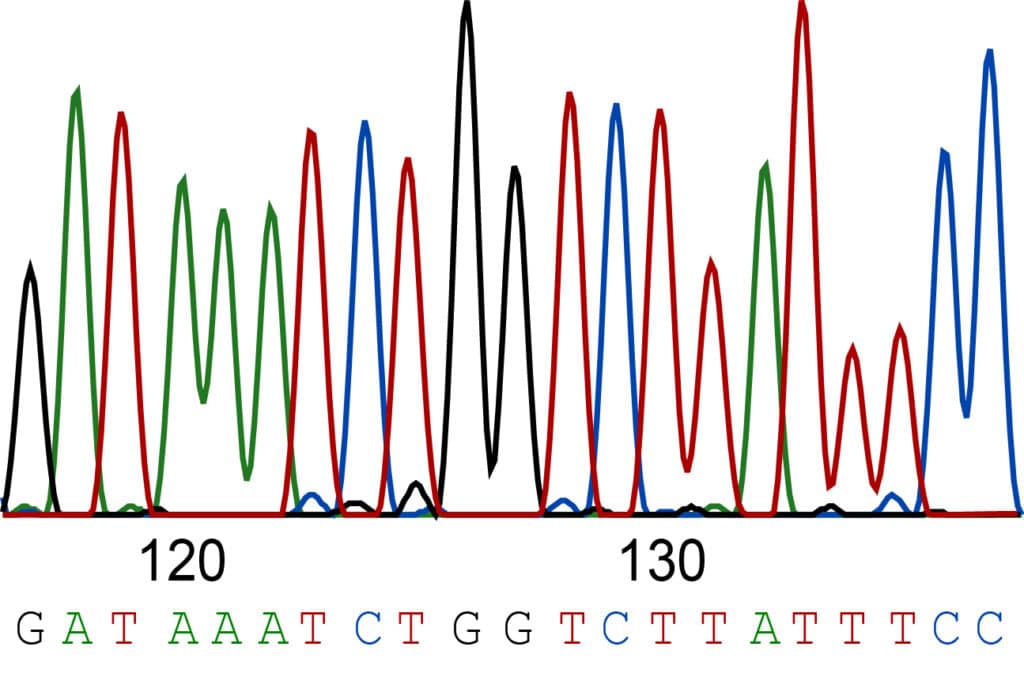 HPV Genotyping 
by DNA sequencing
6
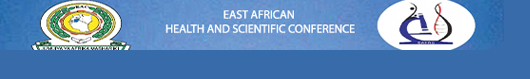 Results
Prevalence of HPV DNA
BLAST analysis
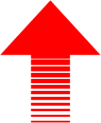 In BC
7
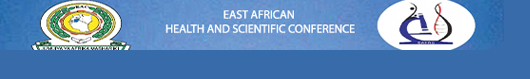 Results
Distribution of HPV status according to clinico-pathological features
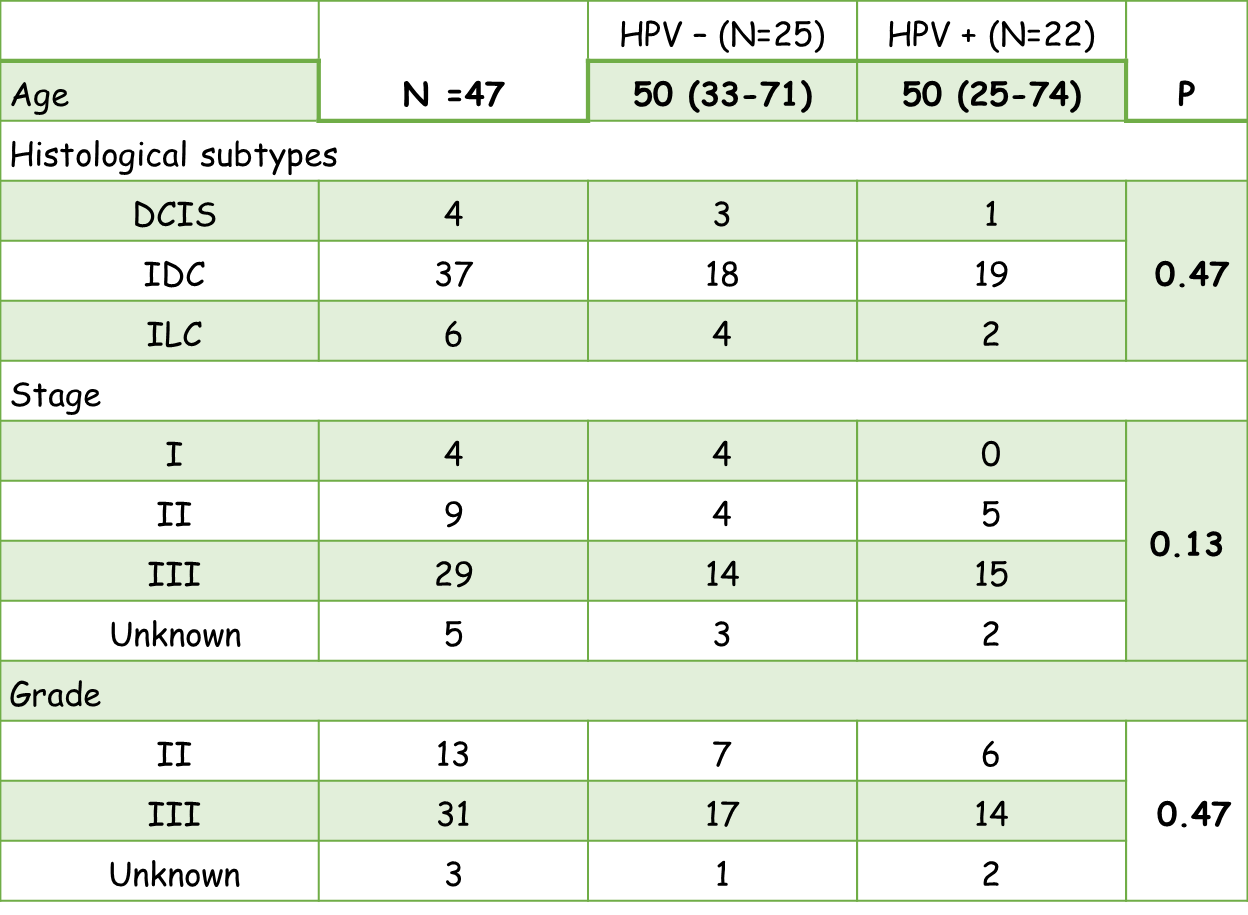 8
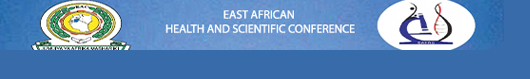 Results
Distribution of HPV status according to intrinsic molecular subtypes
9
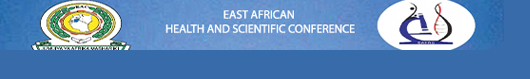 Conclusion and Future directions
46.81% of BC cases were HPV positive with HPV16 the most predominant (77.27%)
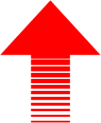 The prevalence reported in other  studies, ranged from 12 to 23%
HR-HPV infections could be a risk factor associated with human BC development
10
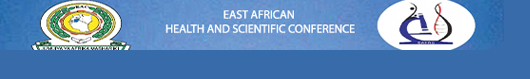 Conclusion and Future directions
An improved understanding of potential biomarkers should provide promising BC biomarkers for better stratification Rwandese population and allow a better design and implementation of national BC program.
Effective biomarkers could enhance 
Tertiary  prevention through the reduction of morbidity  
Secondary prevention through early detection of disease, and 
Primary prevention as a risk marker to reduce overall BC incidence.
Further large-scale studies and multivariate are needed to provide more consistent conclusions and recommendations.
11
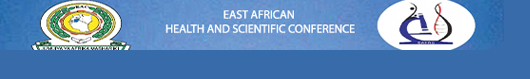 Conclusion and Future directions
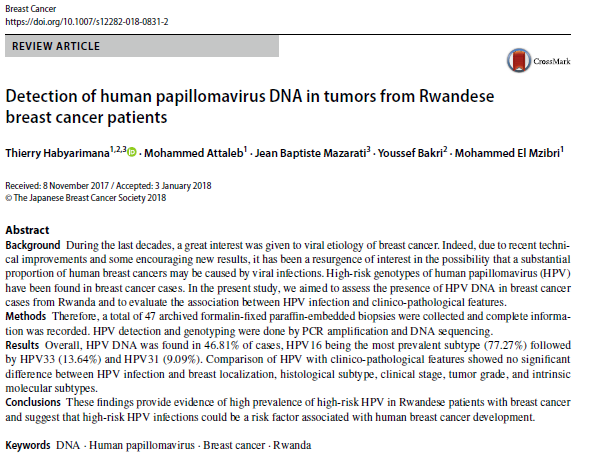 12
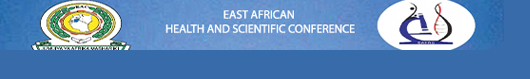 Acknowledgements
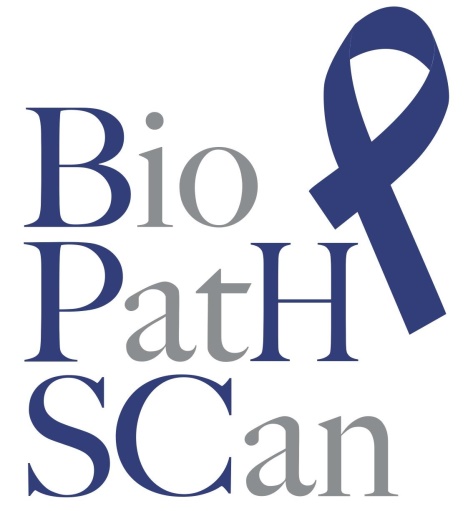 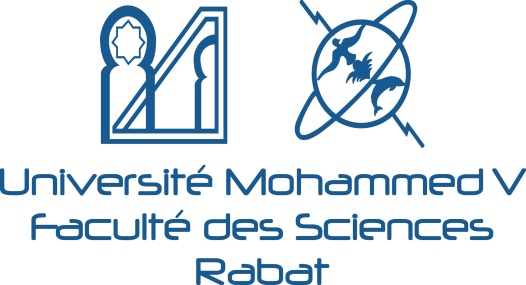 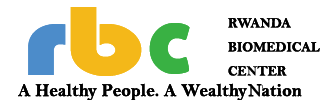 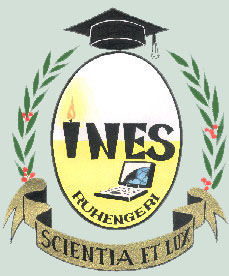 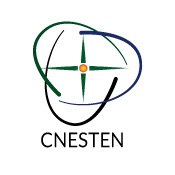 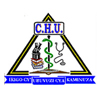 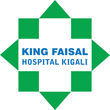 13